Constitutional Law
Part 4:  The Federal Judicial Power
Lecture 5: Justiciability – Ripeness
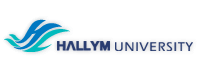 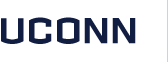 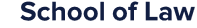 Ripeness
Ripeness is the determination of whether a matter is premature for review because the injury is speculative and may never occur. 
Standing is concerned with who may bring a case, and ripeness is concerned with when a case may be brought. 
In effect, ripeness usually means that people cannot challenge the legality of a statute or regulation until they are prosecuted for violating it.
Is this fair? 
It might incentivize people to break the law if that is the only way to find out whether the law is validly enforceable. 
It could also unnecessarily chill conduct by making people comply with laws that are actually unconstitutional.
Rationale for Ripeness
In spite of these fairness concerns, the ripeness doctrine may still be justified because it: 
advances separation of powers by avoiding judicial review in situations where it is unnecessary for the federal courts to become involved because there is not a substantial hardship to postponing review
prevents the courts from entangling themselves in abstract disagreements
enhances judicial economy by limiting the occasion for federal court jurisdiction and the expenditure of judicial time and revenues
enhances the quality of judicial decision making by ensuring that there is an adequate record to permit effective review
Abbott Laboratories v. Gardner (1967)
Background: 
The Food, Drug, and Cosmetic Act (FDCA) requires manufacturers of prescription drugs to print the established name of the drug prominently on labels and other printed material. 
A group of drug manufacturers challenged the Act as exceeding the Food and Drug Administration’s authority.
Abbott Laboratories v. Gardner
Issue: Is the case ripe until a drug company was prosecuted for violating the regulation? 

Two part test for ripeness: 
The fitness of the issues for judicial decision; and
Evaluate the hardship to the parties of withholding court consideration
Abbott Laboratories v. Gardner
Holding: The controversy satisfies the requirement for ripeness even though it is a pre- enforcement review. 
As to the first part of the test, the Court concluded that the issue was currently fit for judicial decision. 
“The issues presented are appropriate for judicial resolution at this time . . . The issue tendered is purely a legal one.” (CB 83)
For the second part, the Court said that there would be a substantial hardship on the parties if they denied pre-enforcement review.
“[T]he impact of the regulations upon the petitioners is sufficiently direct and immediate . . .  either they must comply with the [label] requirement and incur the costs . . . or they must follow their present course and risk prosecution . . .[for] serious and criminal and civil penalties.” (CB 83)